Learning Influence Probabilities in Social Networks
University of British Columbia
Yahoo! Research
University of British Columbia
Amit Goyal
Francesco Bonchi
Laks V. S. Lakshmanan
Present by Ning Chen
2
Content
Motivation
Contribution
Background
Proposed Framework
Evaluation
Conclusion
Motivation
4
Word of Mouth and Viral Marketing
We are more influenced by our friends than strangers

68% of consumers consult friends and family before purchasing home electronics (Burke 2003)
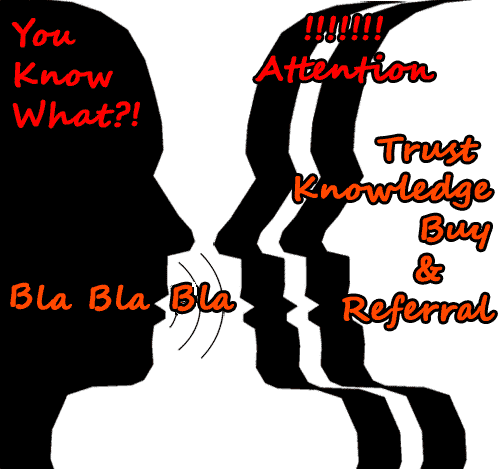 [Speaker Notes: We humans like to live in communities. We like to share ideas and knowledge with other people. In the process, we get influence by other people’s ideas. We are more influenced .. than strangers because we trust our friends. 

This idea has often been exploited in advertising domains and this kind of advertising is known as viral marketing.

According to a study by Burke, ….]
5
Viral Marketing
Also known as Target Advertising

Spread the word of a new product in the community – chain reaction by word of mouth effect

Low investments, maximum gain
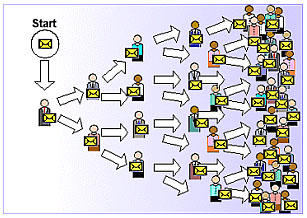 [Speaker Notes: It is also known as Target advertising. 
By identifying and targeting influential users in a community, it is possible to spread the word of a new product in the community through initiating a chain reaction by word of mouth effect
This form of advertising is one of the oldest and effective form of advertising. Using it, companies try to maximize their gain through low advertising investments.]
6
Viral Marketing as an Optimization Problem
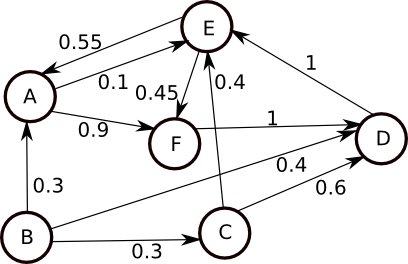 Given: Network with influence probabilities
Problem: Select top-k users such that by targeting them, the spread of influence is maximized
Domingos et al 2001, Richardson et al 2002, Kempe et al 2003
How to calculate true influence probabilities?
[Speaker Notes: One of the attractive ways to study it is as an optimization problem. The problem is defined as follows. Input is a network with influence probabilities, e.g. ….  and the problem ask to select top-k leaders such that by targ… 

Some of the classical papers which talk about it are .. 

But they  open the issue of calculating influence prob? In real world datasets, these probabilities are not available. This is the main problem we address in this paper.]
7
Some Questions
Where do those influence probabilities come from?
Available real world datasets don’t have prob.!
Can we learn those probabilities from available data?
Previous Viral Marketing studies ignore the effect of time.
How can we take time into account?
Do influential probabilities change over time?
Can we predict time at which user is most likely to perform an action.
What users/actions are more prone to influence?
[Speaker Notes: Before I introduce our framework, lets discuss what are the issues in the current state of art by asking some question.

As we observed in the last slide, where do these inf prob come from. They are not available in the real data. 
The question we ask is can we learn them from the available data?

The next observation is that previous studies ignore the effect of time. And the question we ask here how can we take time into account? Do pro. Change over time or are they constant? Similarly, can we predict .. 

Finally, we ask whether all users/actions are prone to influence. Can we distinguish b/w users/actions according to their vulnerability to influence?]
Contribution
9
Contributions (1/2)
Propose several probabilistic influence models between users.
Consistent with existing propagation models.

Develop efficient algorithms to learn the parameters of the models.

Able to predict whether a user perform an action or not.

Predict the time at which she will perform it.
[Speaker Notes: In this work, we analyzed all these questions and try to answer them. 

Our contributions are as follows: First, we propose several probabilistic influence models … 


Furthermore, we develop .

Our models are able to .. .. And in addition, some models are also]
10
Contributions (2/2)
Introduce metrics of users and actions influenceability. 
High values => genuine influence.

Validated our models on Flickr.
11
Overview
Input:
Social Graph: P and Q become friends at time 4.
Action log: User P performs actions a1 at time unit 5.
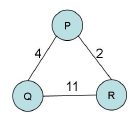 P
0.2
0.33
Influence Models
0
0.5
R
0
Q
0.5
[Speaker Notes: Here is the overview of our framework. We take as input two tables: One is a social graph]
Background
13
General Threshold (Propagation) Model
At any point of time, each node is either active or inactive.

More active neighbors => u more likely to get active.

Notations:
S = {active neighbors of u}.
pu(S) : Joint influence probability of S on u.
Θu: Activation threshold of user u.

When pu(S) >= Θu, u becomes active.
[Speaker Notes: As a part of background knowledge, I will introduce the propagation models here. Propagation models basically simulate the propagation or diffusion of information in the network.  

Due to the lack of time, we present here only General Threshold Model.

At any point of time .. . Active means that the user has already performed some action. Inactive means the user has not performed the action, and may perform It in future.]
14
General Threshold Model - Example
Inactive Node
0.6
Active Node
0.2
0.2
0.3
Threshold
x
Joint Influence Probability
0.1
0.4
U
0.3
0.5
Stop!
0.2
0.5
w
v
Source: David Kempe’s slides
[Speaker Notes: Probably skip this slide]
PrOPOSED Framework
16
Solution Framework
Assuming independence, we define 


pv,u : influence probability of user v on user u
Consistent with the existing propagation models – monotonocity, submodularity.
It is incremental. i.e.                  can be updated incrementally using 

Our aim is to learn pv,u for all edges from the training set (social network + action log).
[Speaker Notes: The monotonicity condition says that a user is more likely to become active if more of its neighbors are active; while the submodularity condition says that the marginal effect of each neighbor decrease when the set of active neighbors increase.]
17
Influence Models
Static Models
Assume that influence probabilities are static and do not change over time.

Continuous Time (CT) Models
Influence probabilities are continuous functions of time.
Not incremental, hence very expensive to apply on large datasets.

Discrete Time (DT) Models
Approximation of CT models.
Incremental, hence efficient.
[Speaker Notes: Now we propose 3 classes of influence models. The first one is Static models .. Here we assume .. 

Next, we take time into the account and propose CT models, here … 
These models are incremental .. 

Since CTs are expensive, we propose DT ..]
18
Static Models
4 variants
Bernoulli as running example.



Incremental hence most efficient.
We omit details of other static models here
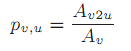 19
Time Conscious Models
Do influence probabilities remain constant independently of time?

Study the # of actions propagated between pairs of neighbors in Flickr and plotted it against the time 
Influence decays exponentially

We propose Continuous Time (CT) Model
Based on exponential decay distribution
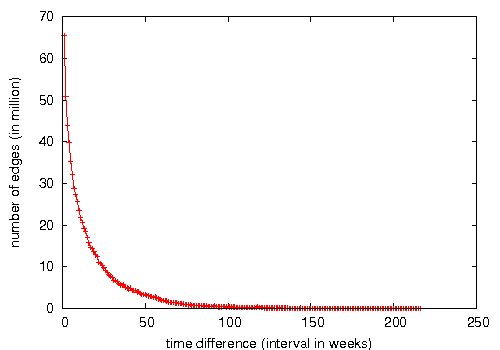 NO
[Speaker Notes: To understand whether influence probabilities are constant or decay with time, we did some analysis on flick data. We computed the number of actions that propagated b/w pairs of neighbors and plotted it against the time that elapsed b/w them.

As you can see the answer is no. The plot indicates that there is some relation b/w time and the influence b/w friends. The more detailed analysis is given in the paper.

In view of this, we propose CT models .. Where the influence prob. Are contious function of time and based on exponential decay distn.]
20
Continuous Time Models
Best model.
Capable of predicting time at which user is most likely to perform the action.
Not incremental: expensive to compute
Discrete Time Model 
Influence only exist for a certain period
Incremental
21
Evaluation Strategy (1/2)
Split the action log data into training (80%) and testing (20%). 
User “James” have joined “Whistler Mountain” community at time 5.

In testing phase, we ask the model to predict whether user will become active or not
Given all the neighbors who are active
Binary Classification
22
Evaluation Strategy (2/2)
We ignore all the cases when none of the user’s friends is active
As then the model is inapplicable.

We use ROC (Receiver Operating Characteristics) curves
True Positive Rate (TPR) vs False Positive Rate (FPR).
TPR = TP/P
FPR = FP/N
Ideal Point
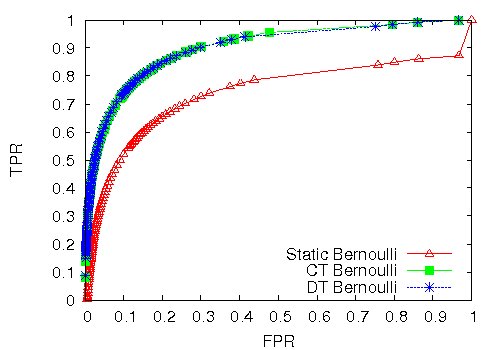 Operating Point
23
Algorithms
Special emphasis on efficiency of applying/testing the models.
Incremental Property

In practice, action logs tend to be huge, so we optimize our algorithms to minimize the number of scans over the action log.
Training: 2 scans to learn all models simultaneously.
Testing: 1 scan to test one model at a time.
Experimental Evaluation
25
Dataset
Yahoo! Flickr dataset
“Joining a group” is considered as action
User “James” joined “Whistler Mountains” at time 5.
#users ~ 1.3 million
#edges ~ 40.4 million
Degree: 61.31
#groups/actions ~ 300K
#tuples in action log ~ 35.8 million
26
Comparison of Static, CT and DT models
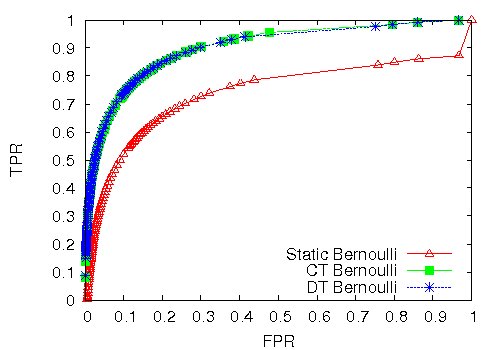 Time conscious Models are better than Static Models.
CT and DT models perform equally well.
27
Runtime
Testing
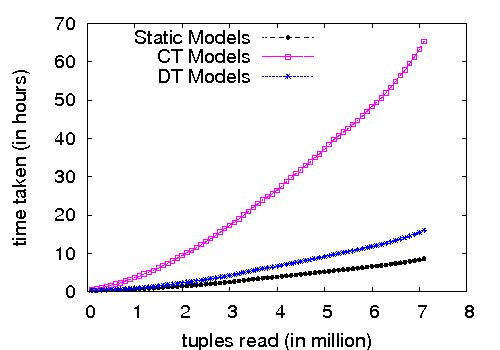 Static and DT models are far more efficient compared to CT models because of their incremental nature.
28
Predicting Time – Distribution of Error
Operating Point is chosen corresponding to 
TPR: 82.5%, FPR: 17.5%.
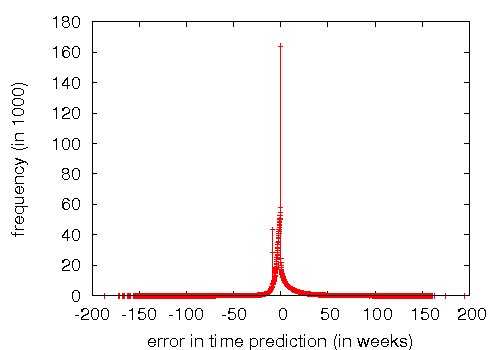 X-axis: error in predicting time (in weeks)
Y-axis: frequency of that error
Most of the time, error in the prediction is very small
29
Predicting Time – Coverage vs Error
Operating Point is chosen corresponding to 
TPR: 82.5%, FPR: 17.5%.
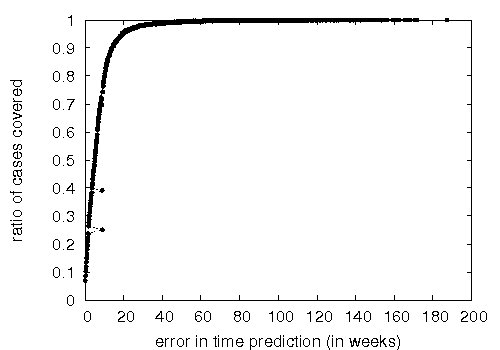 A point (x,y) here means for y% of cases, the error is within 
In particular, for 95% of the cases, the error is within 20 weeks.
30
User Influenceability
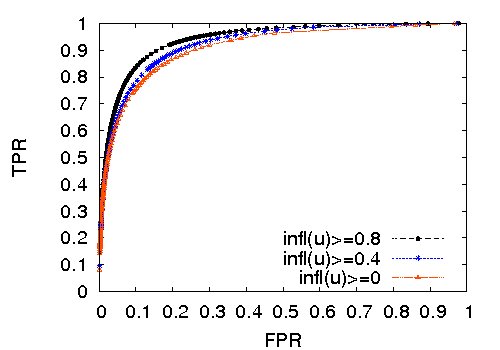 Some users are more prone to influence propagation than others.
Learn from Training data
Users with high influenceability => easier prediction of influence => more prone to viral marketing campaigns.
31
Action Influenceability
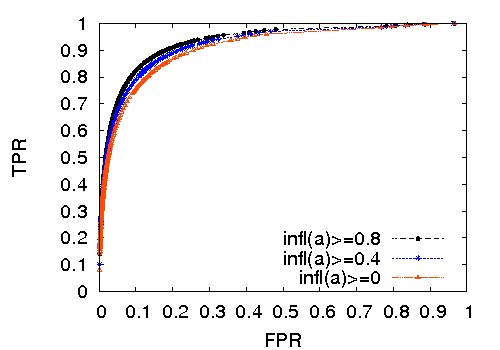 Some actions are more prone to influence propagation than others.
Actions with high action influenceability => easier prediction of influence => more suitable to viral marketing campaigns.
32
Conclusions (1/2)
Previous works typically assume influence probabilities are given as input.

Studied the problem of learning such probabilities from a log of past propagations.

Proposed both static and time-conscious models of influence.

Proposed efficient algorithms to learn and apply the models.
33
Conclusions (2/2)
Using CT models, it is possible to predict even the time at which a user will perform it with a good accuracy.

Introduce metrics of users and actions influenceability. 
High values => easier prediction of influence.
Can be utilized in Viral Marketing decisions.
Q&A
Thanks!